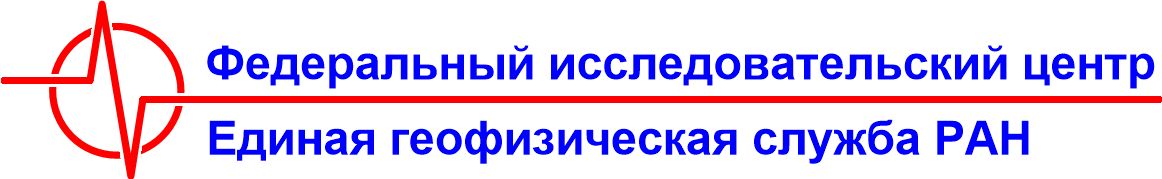 Параметры очага Катав-Ивановского землетрясения 4 сентября 2018 г. по инструментальным и макросейсмическим данным
Дягилев Р.А., Габсатарова И.П., Епифанский А.Г.

4-7 июня 2019 г.
Землетрясение 04.09.18 22:58:18.99 UTC, Mb=5.4, ML=5.4
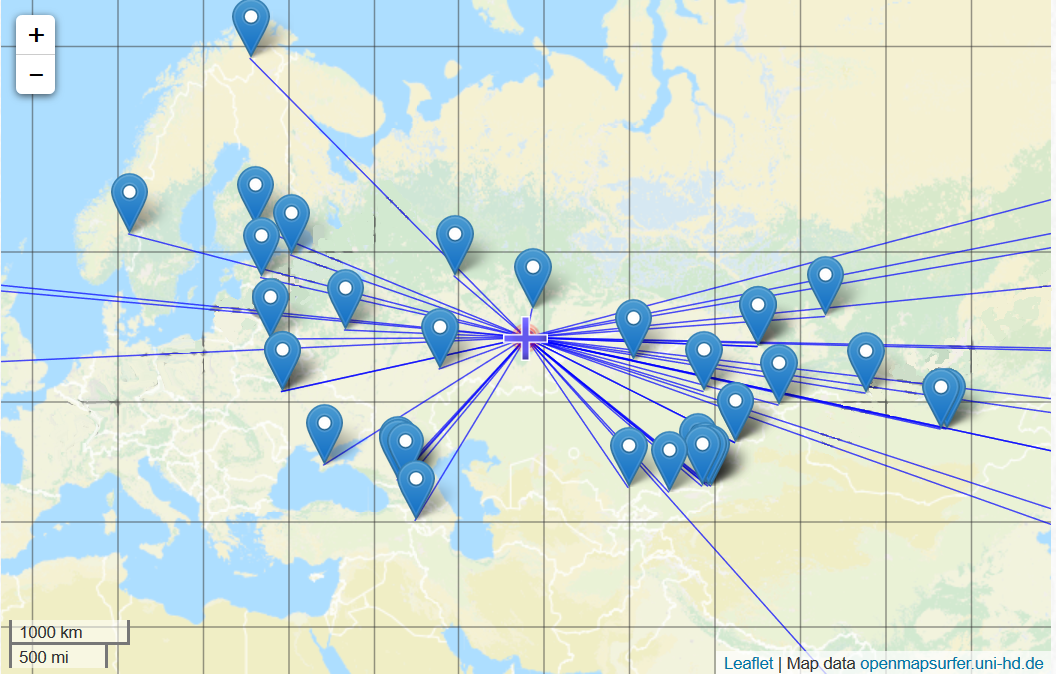 Координаты эпицентра: 
54.793°с.ш., 58.002°в.д.
Ошибка: ± 8.4 км 
(57 станций)
2
Сейсмическая сеть Урала (20 станций)
Пермский край (7)
Оренбургская область (7)
Свердловская область (4)
Республика Башкортостан (2)
Челябинская область (0)

Период создания: 1999-2017 гг. 

Расстояние до ближайших станций: 150-180 км

Глубина очага по временам вступлений: 9.5 ±7.2 км
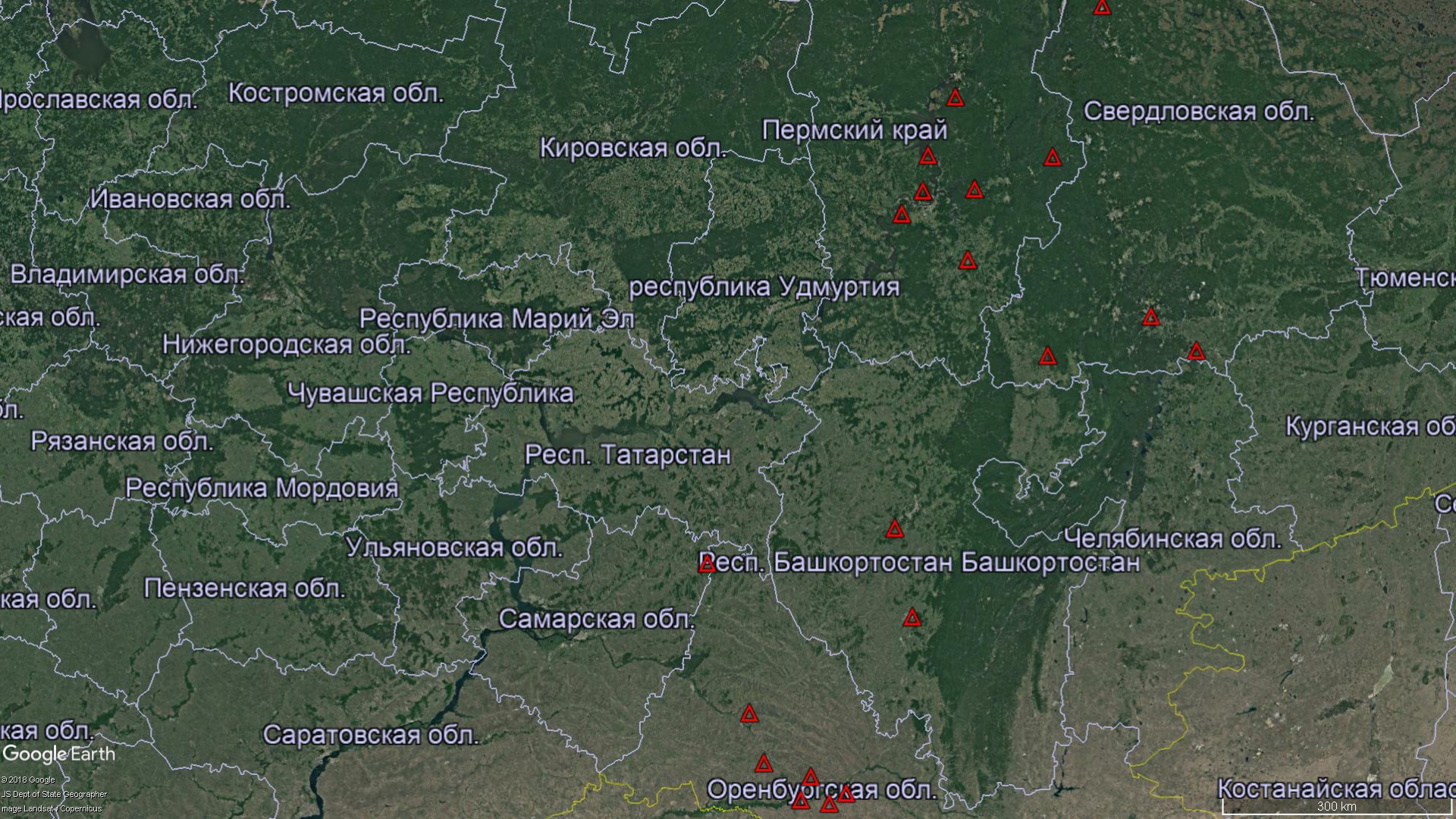 3
3
Определение глубины очага по функции согласования фазовых спектров первых вступлений
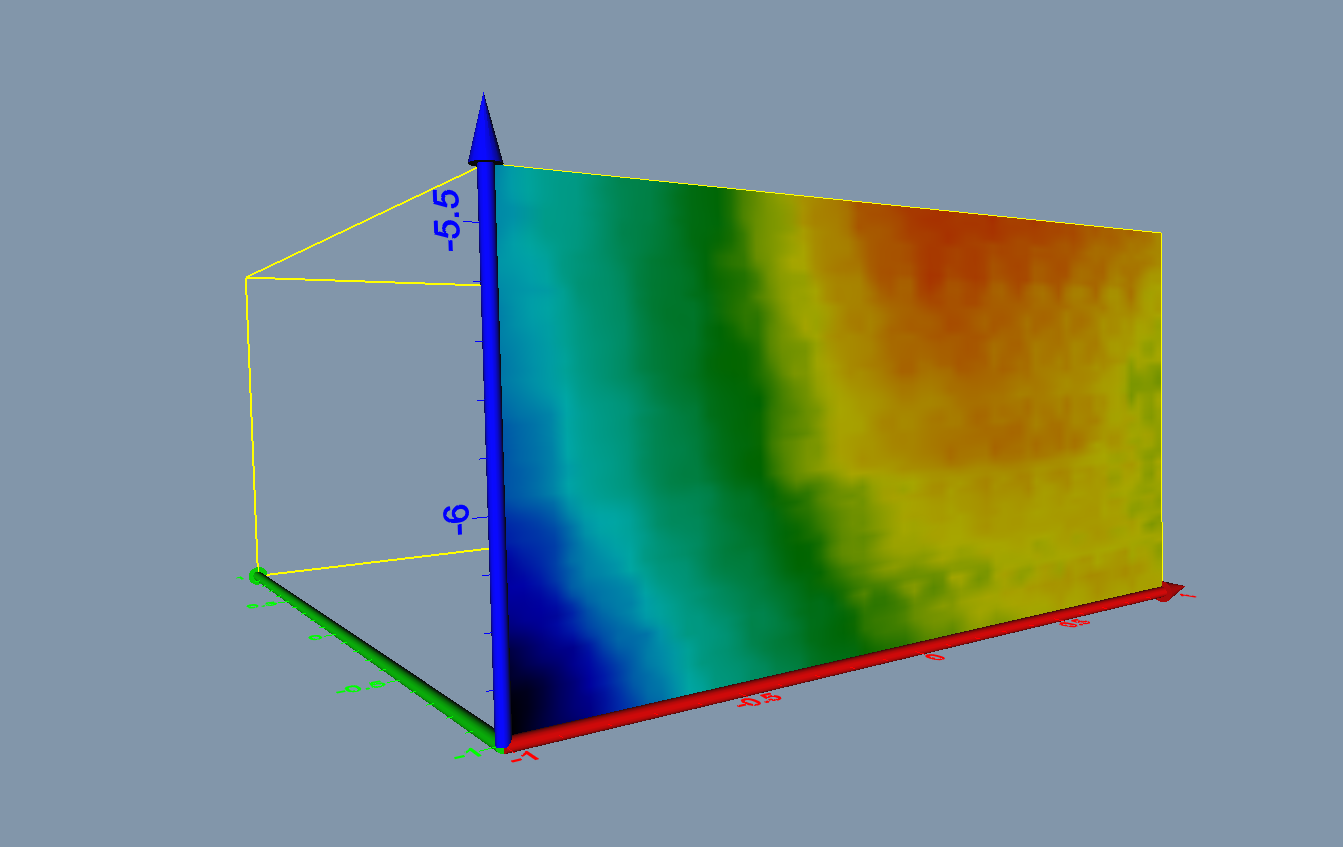 4
Определение глубины очага по функции согласования фазовых спектров первых вступлений
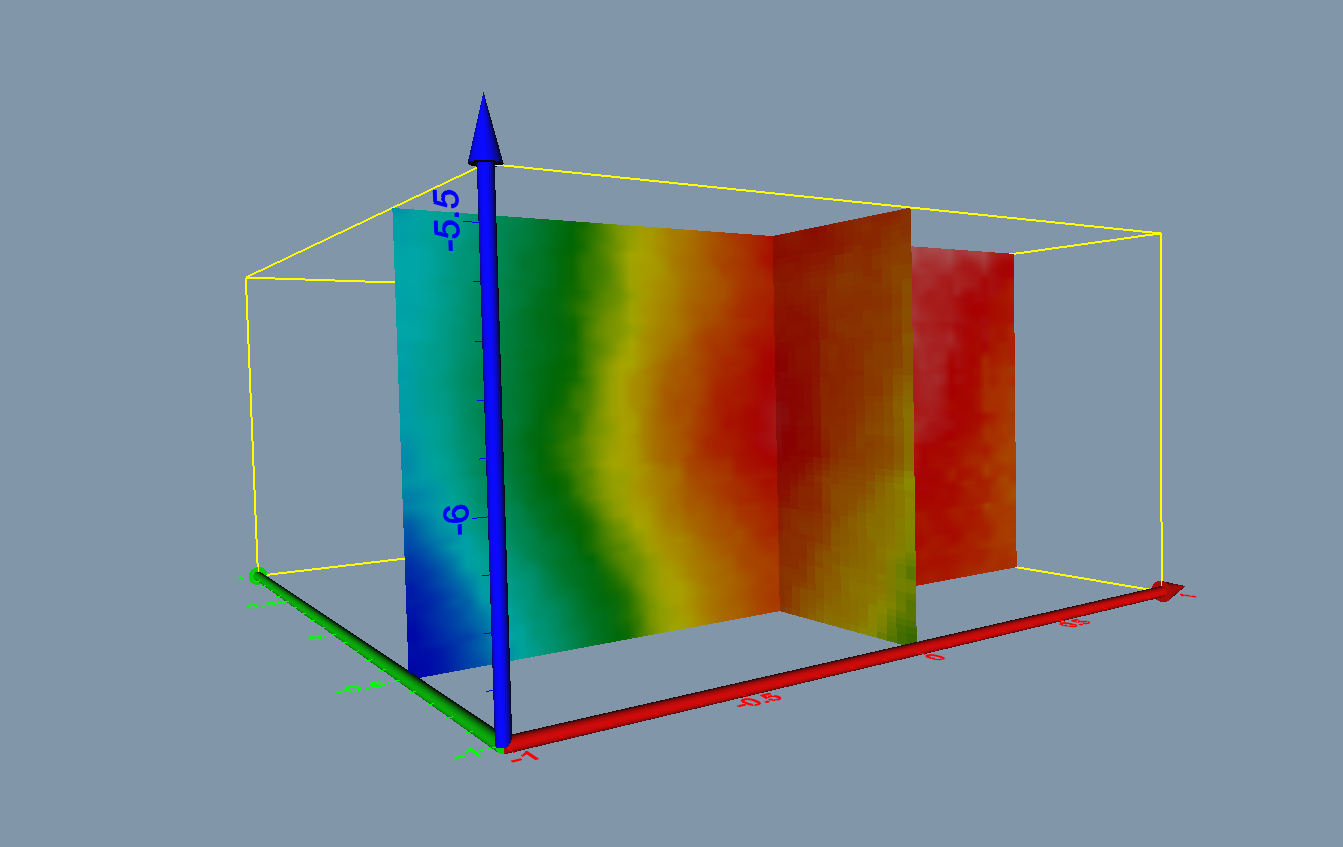 5
Определение глубины очага по функции согласования фазовых спектров первых вступлений
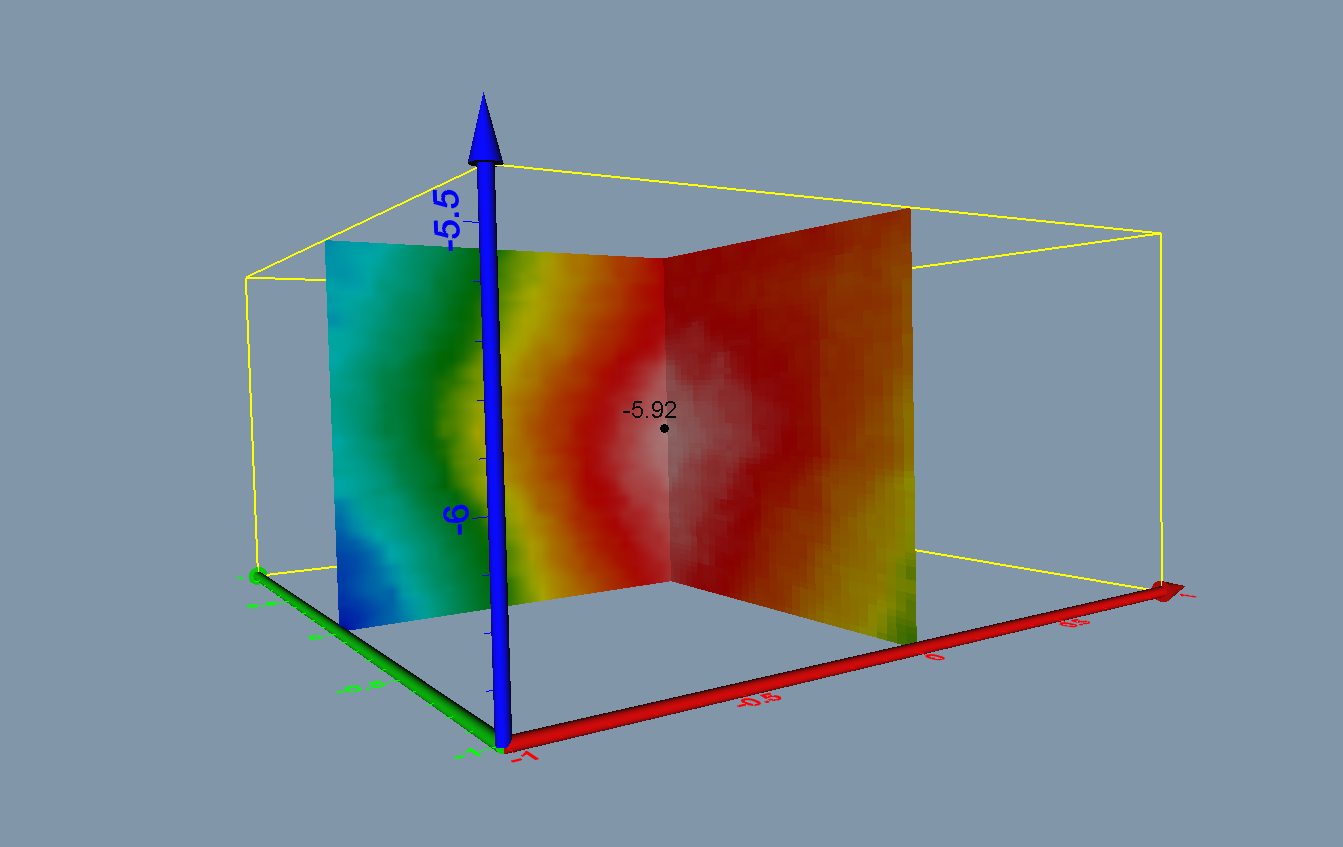 6
Определение глубины очага по функции согласования фазовых спектров первых вступлений
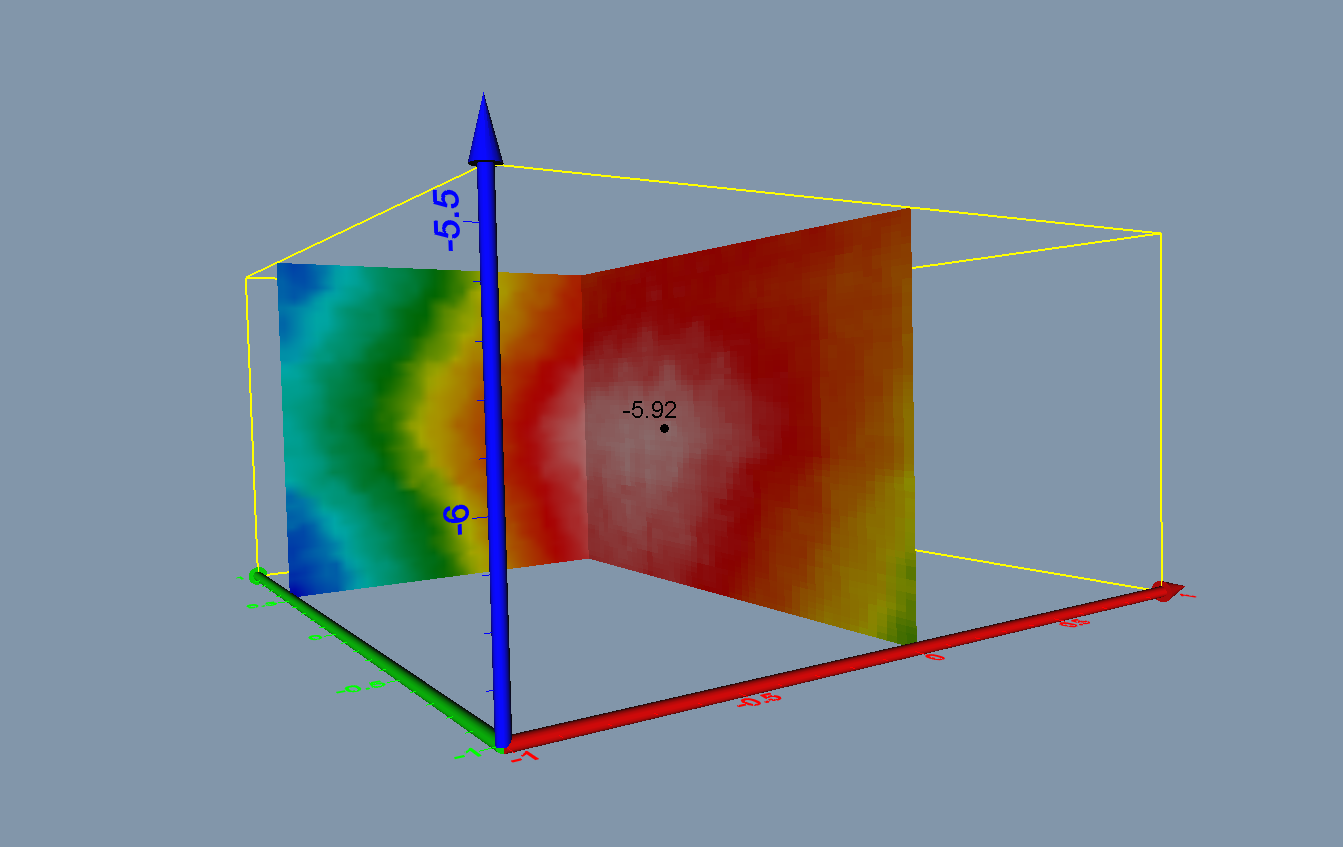 7
Определение глубины очага по функции согласования фазовых спектров первых вступлений
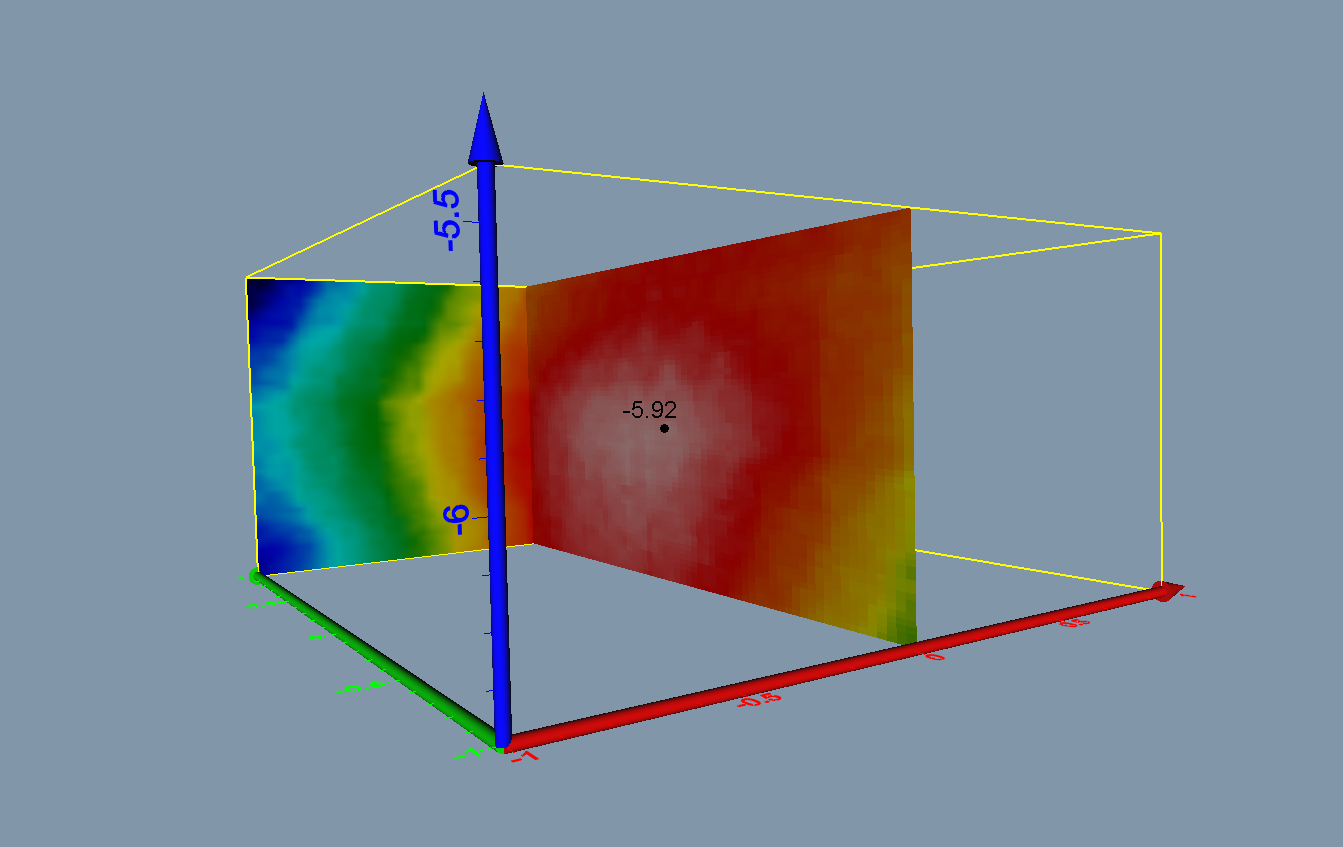 8
Определение глубины очага по функции согласования фазовых спектров первых вступлений
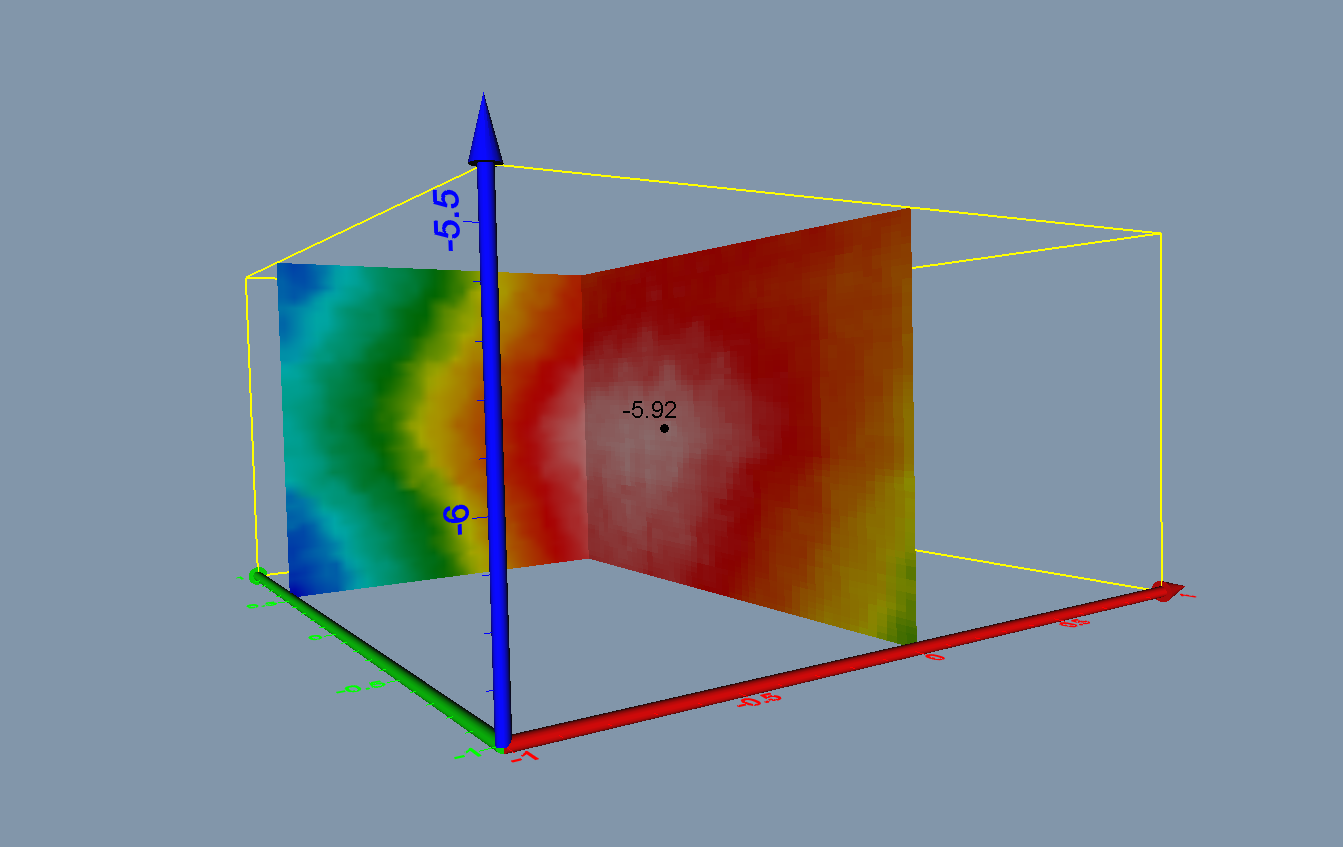 9
Определение глубины очага по функции согласования фазовых спектров первых вступлений
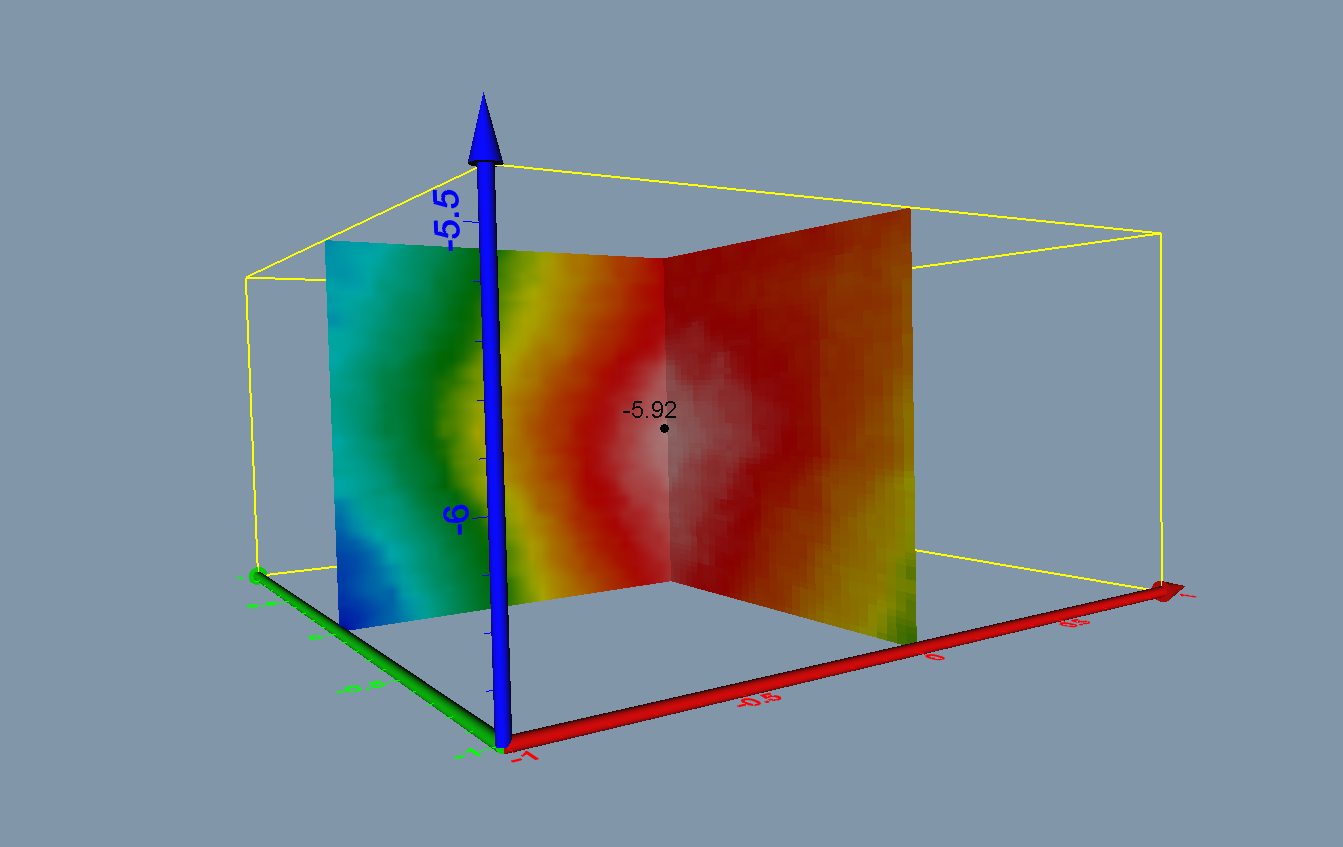 10
Механизм очага
Механизм очага землетрясения рассчитан по знакам первых вступлений продольных волн на 42 станциях, из них на 20 станциях зарегистрированы волны сжатия (знаки плюс), на 22 станциях – разрежения (знаки минус). Станции расположены в интервале эпицентральных расстояний 1.5-94.6º и в азимутальном створе Az=12-355º.
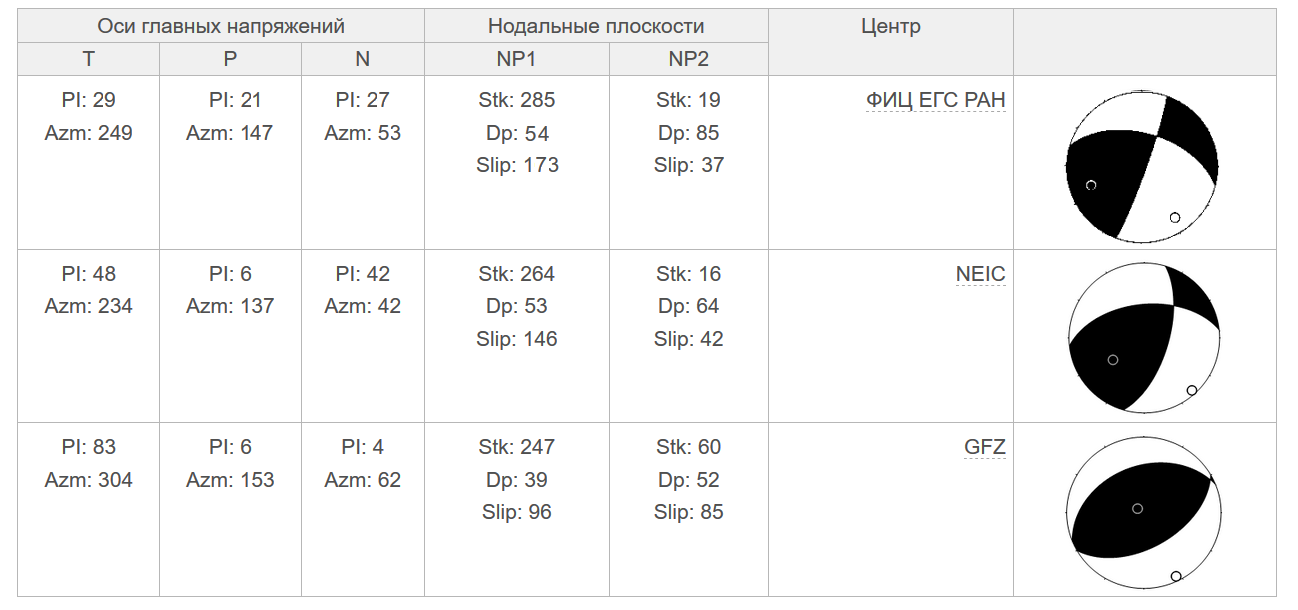 Правосторонний сдвиг с элементами взброса
Левосторонний взбросо-сдвиг
11
Сопоставление механизма очага с тектонической обстановкой района
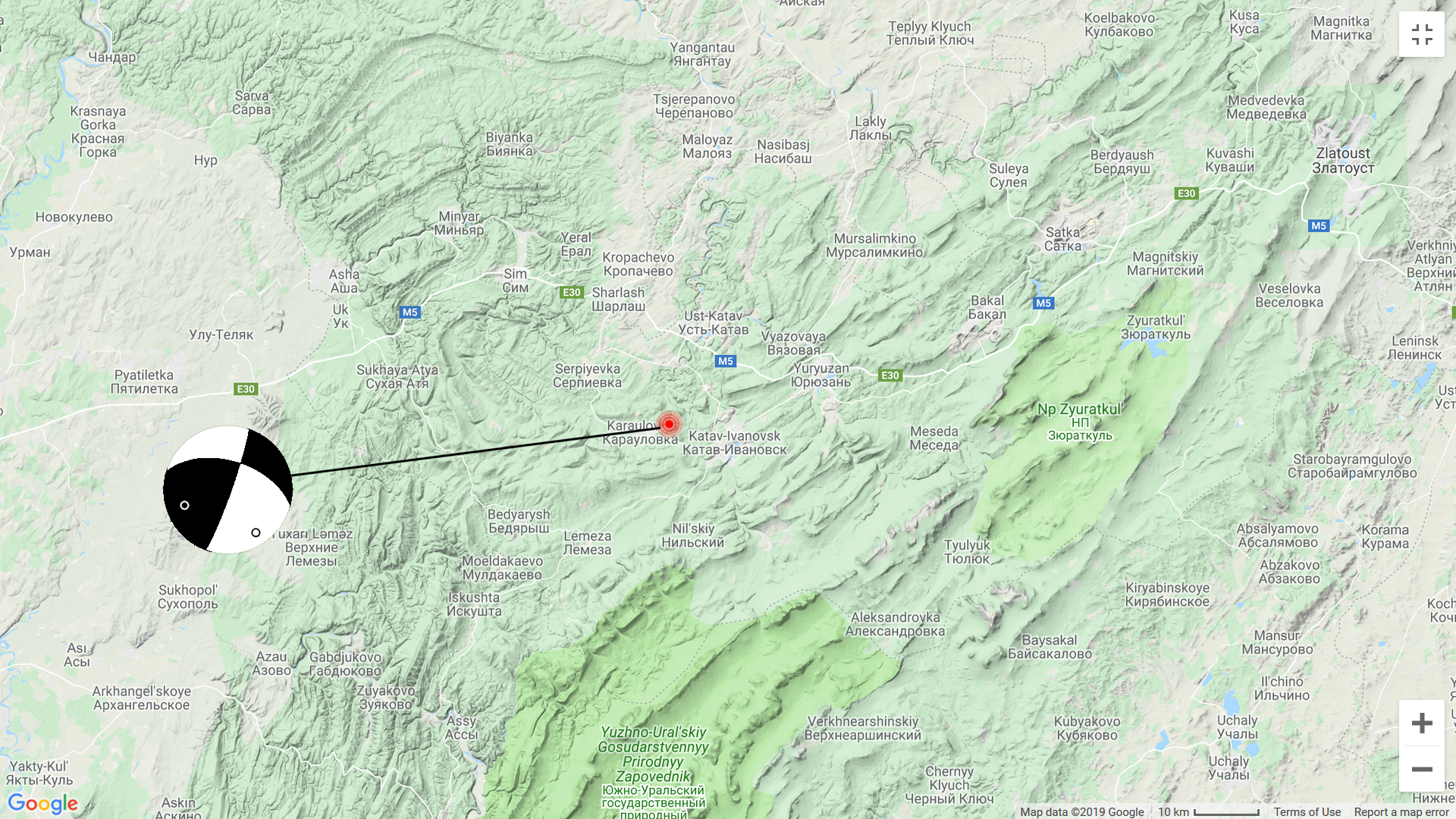 Бакало-Саткинская зона разломов
12
Последствия землетрясения. Город Катав-Ивановск
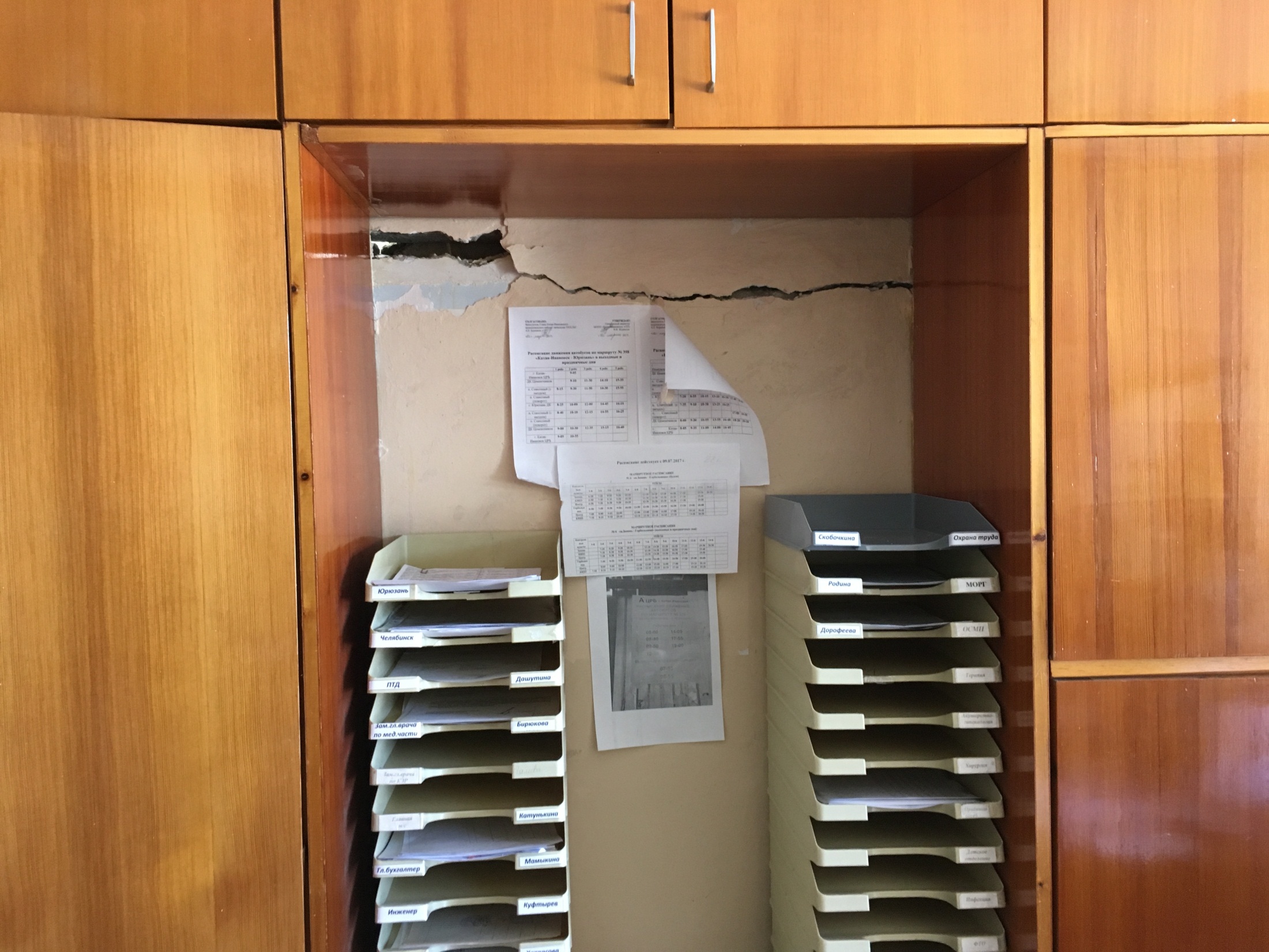 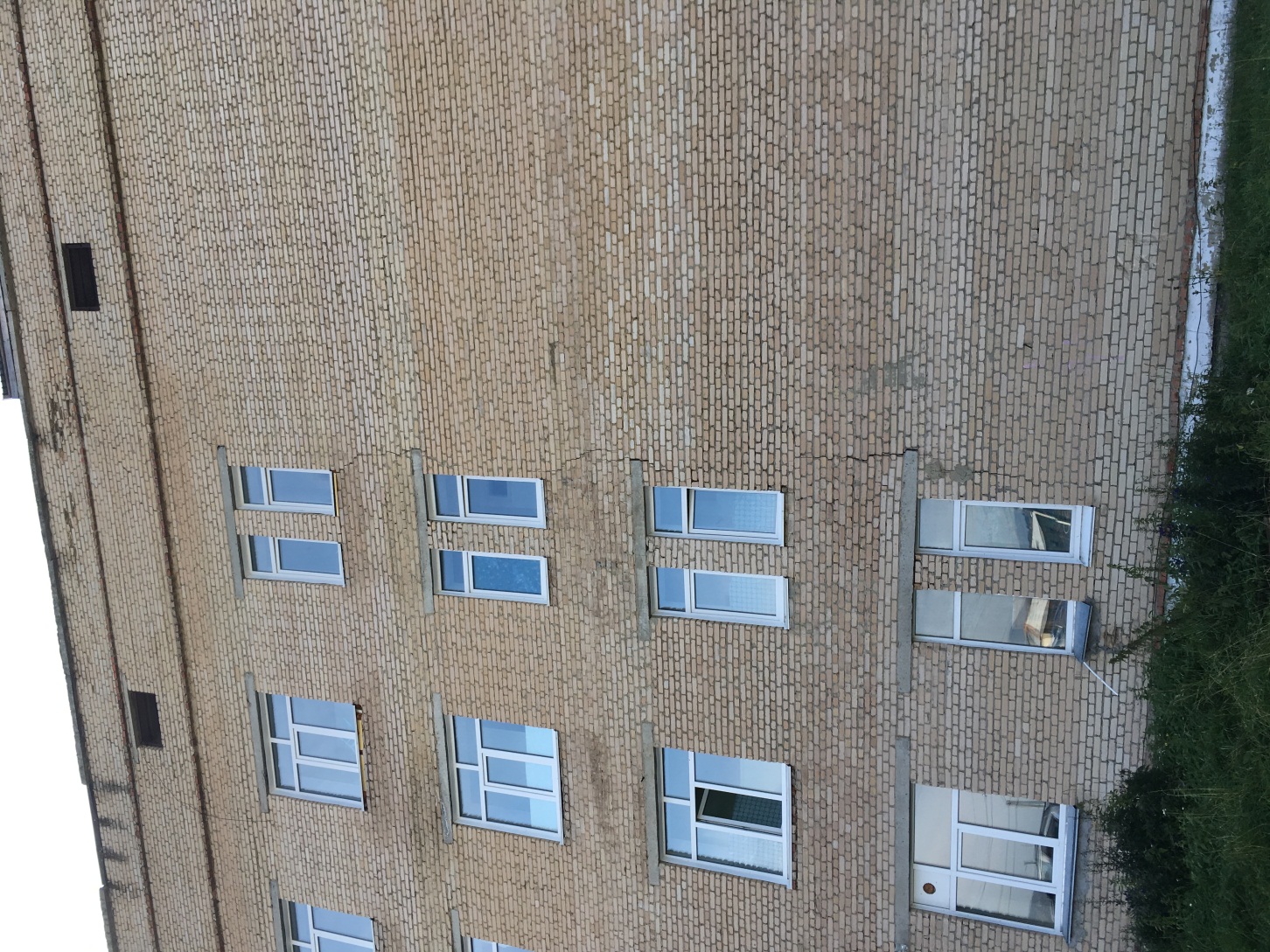 Сквозные трещины в перегородках
Секущие трещины в несущих стенах и фундаментах
13
Последствия землетрясения. Город Катав-Ивановск
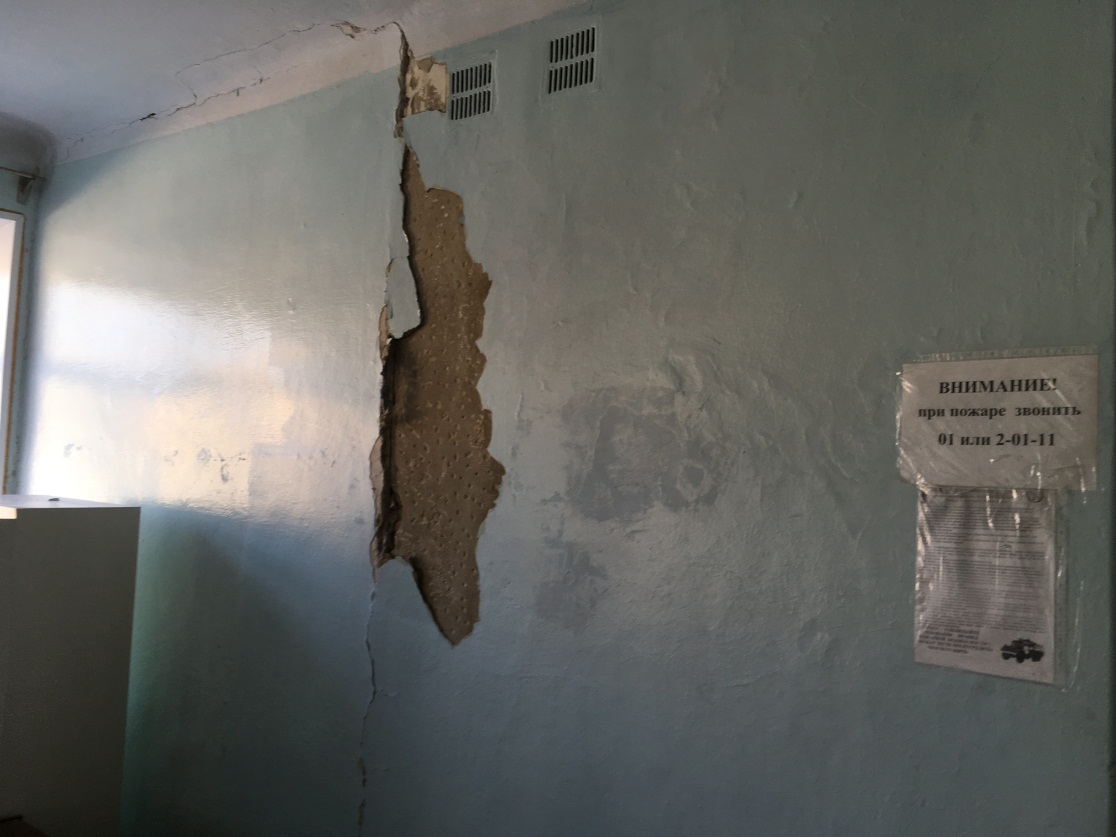 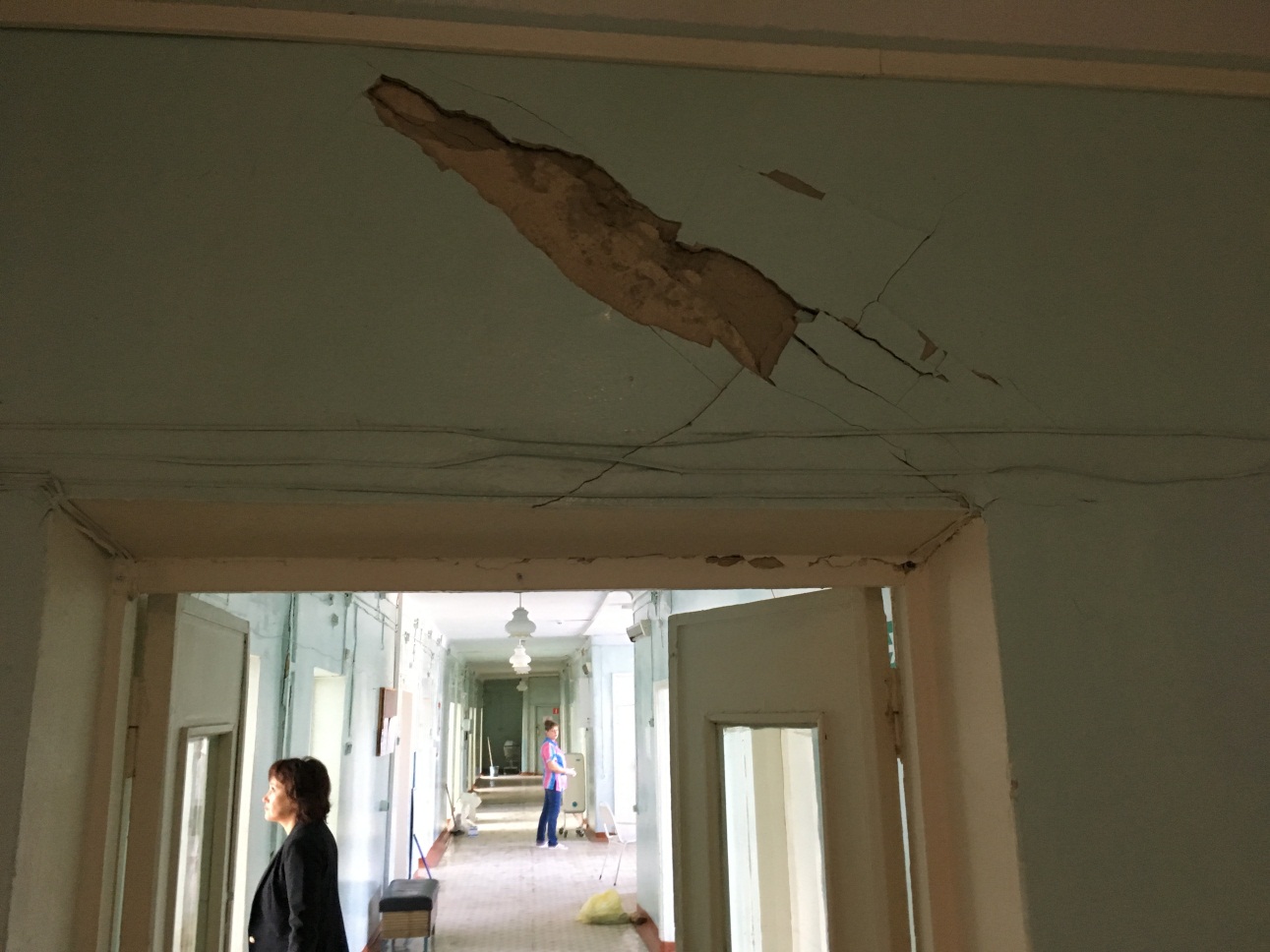 Выпадение крупных кусков штукатурки
14
Последствия землетрясения. Город Катав-Ивановск
Официально зарегистрировано 454 случая повреждения частных домов с ущербом от 1 до 50 тыс.руб. (всего около 4.5 млн руб.)
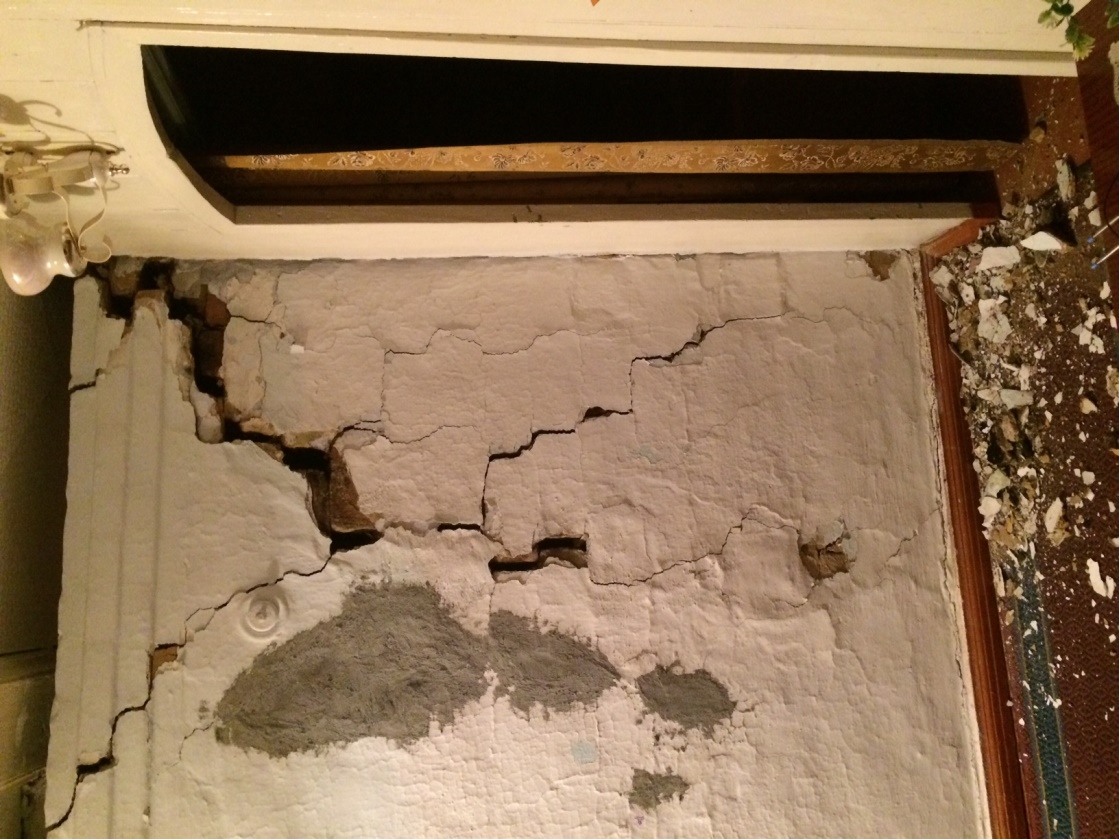 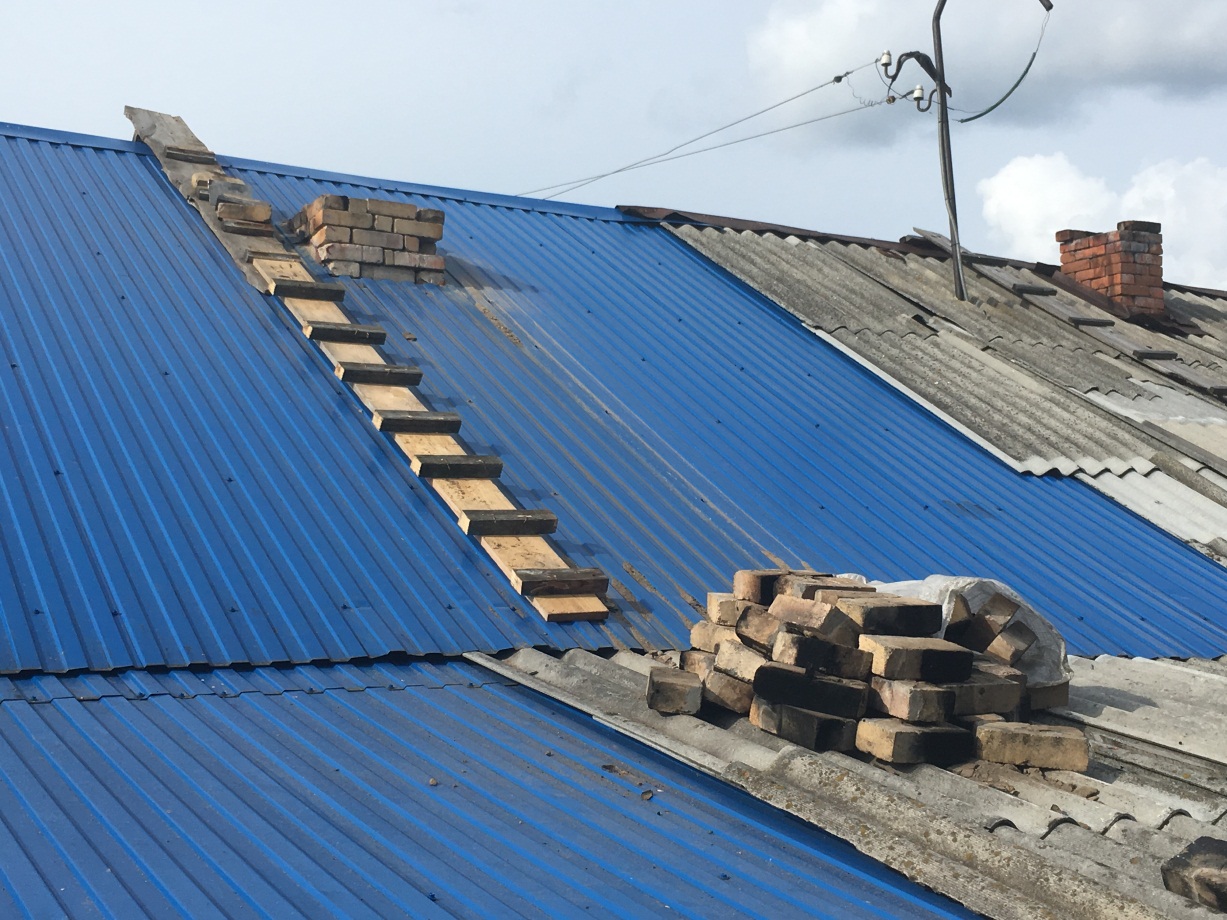 Развалившиеся печи и кирпичные трубы
15
Последствия землетрясения. Город Катав-Ивановск
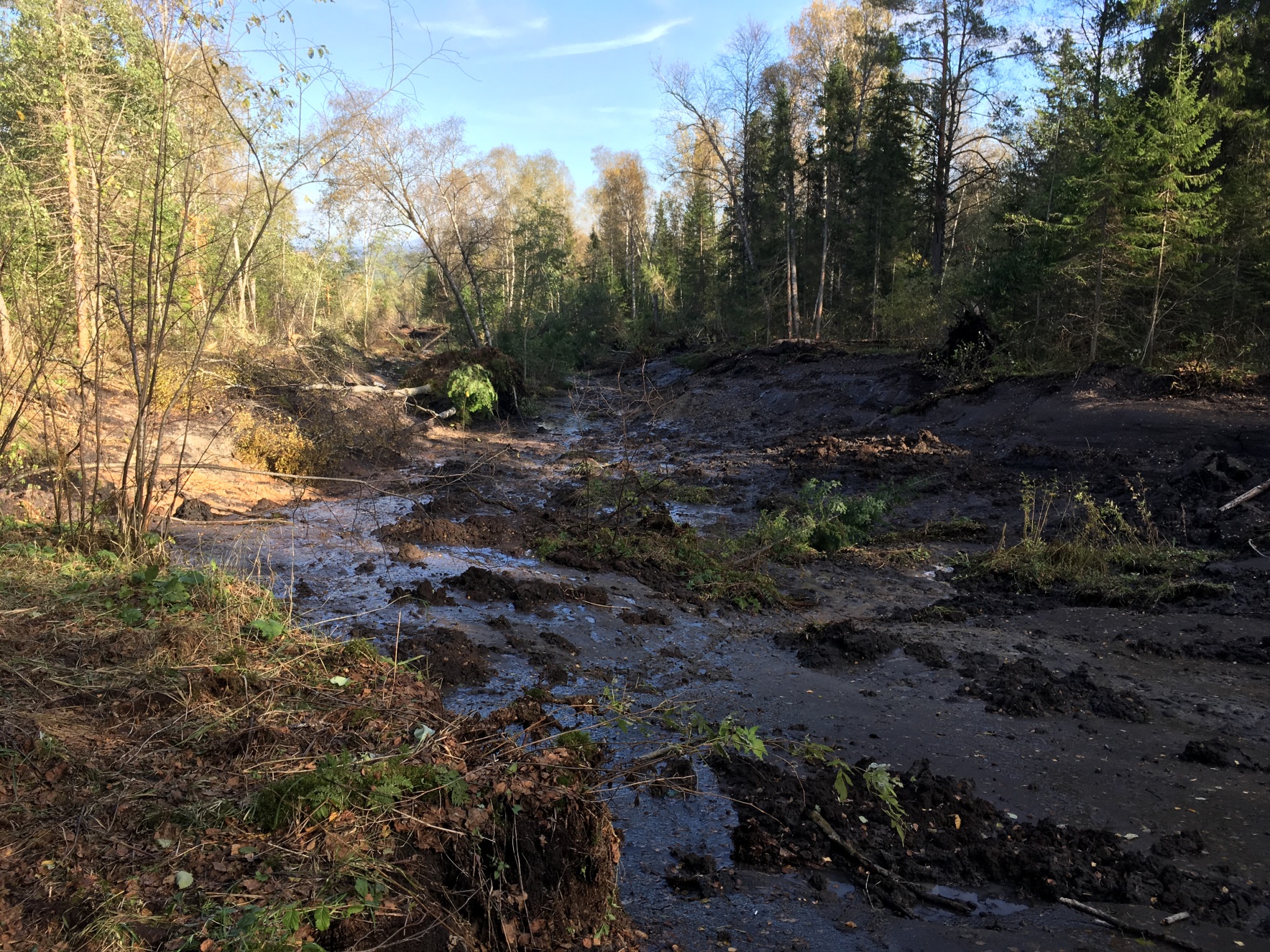 Изменение дебита источников, образование оползня
16
16
Макросейсмическое поле Катав-Ивановского землетрясения
Карта изосейст главного удара
Интенсивность:
6 баллов
Катав-Ивановск 
5 баллов
Усть-Катав, Юрюзань, Сим 
4 балла
Аша, Миньяр, Бакал, Сатка 
3 балла
Уфа, Белорецк, Златоуст, Миасс
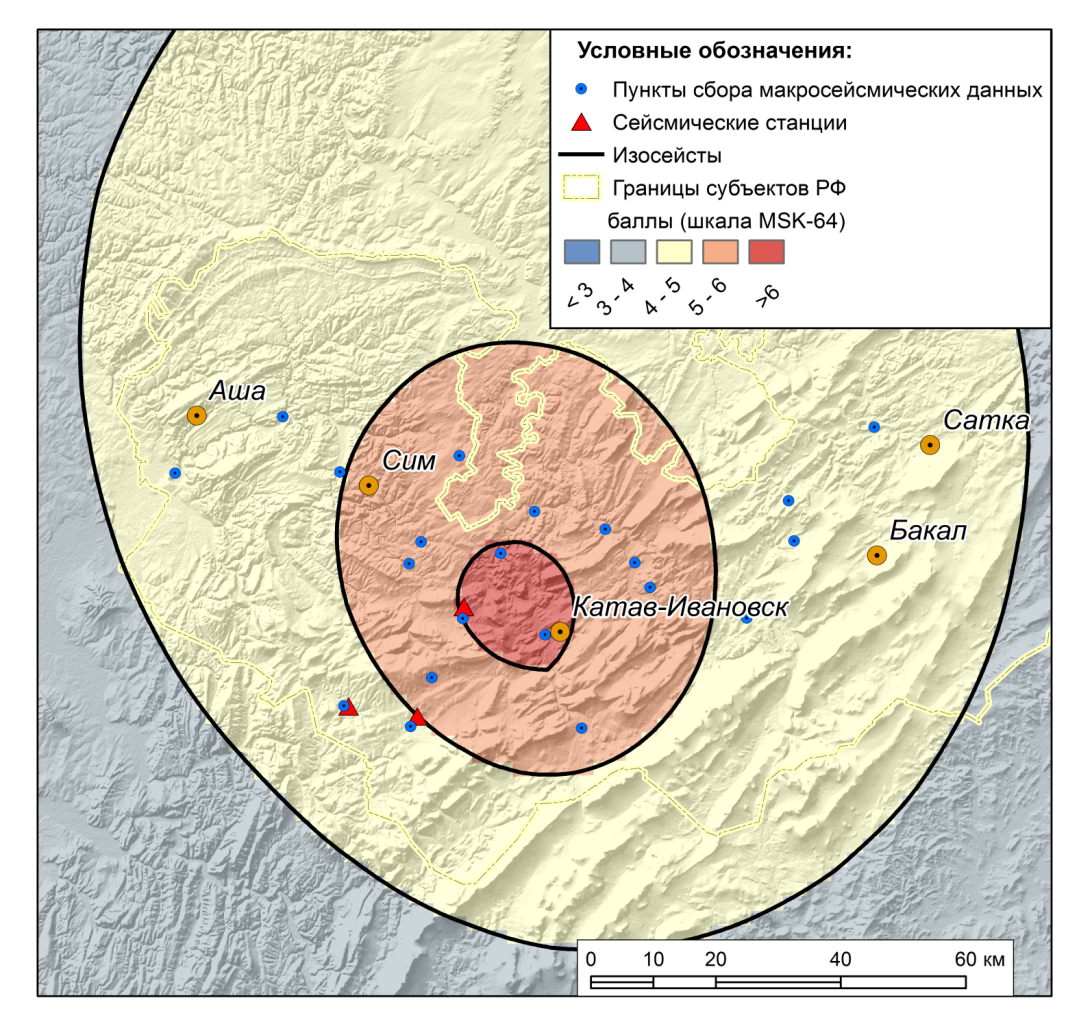 эпицентр главного удара
17
Афтершоки Катав-Ивановского землетрясения
Карта афтершоков для периода наблюдения с 5.09.2018по 15.11.2018
Карта изосейст главного удара
эпицентр главного удара
18
Афтершоки Катав-Ивановского землетрясения
С 5.09.2018 по 31.05.2019 локальной сетью в районе эпицентра зарегистрировано несколько сотен афтершоков с ML от 0 до 4.7
Из них ощутимых (в г. Катав-Ивановск) – более 60
Для афтершока 15.11.2018 (mb=4.4, I0=6 баллов) получены записи сильных движений
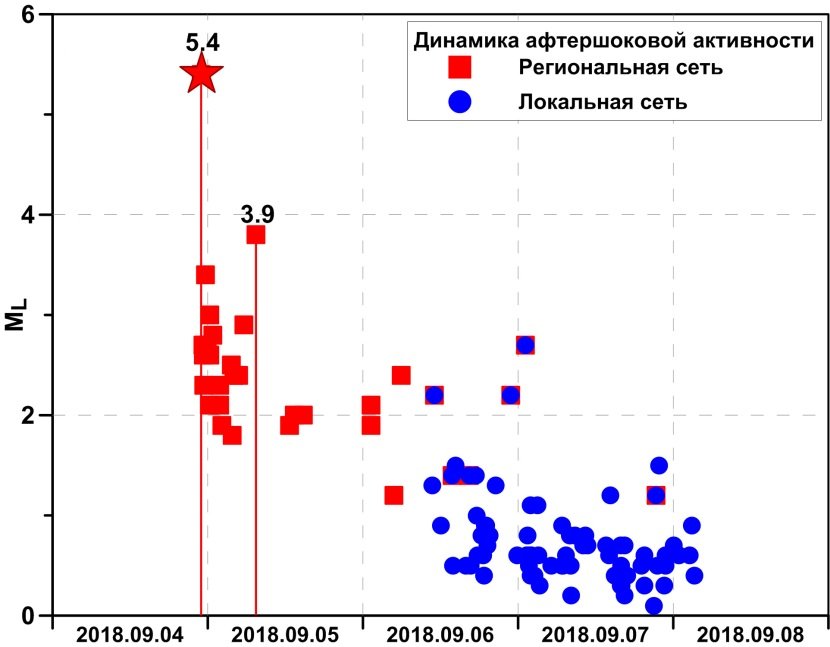 19
Спасибо за внимание!
Сильнейшие тектонические землетрясения Урала
Комплект карт ОСР-2015 (1997)
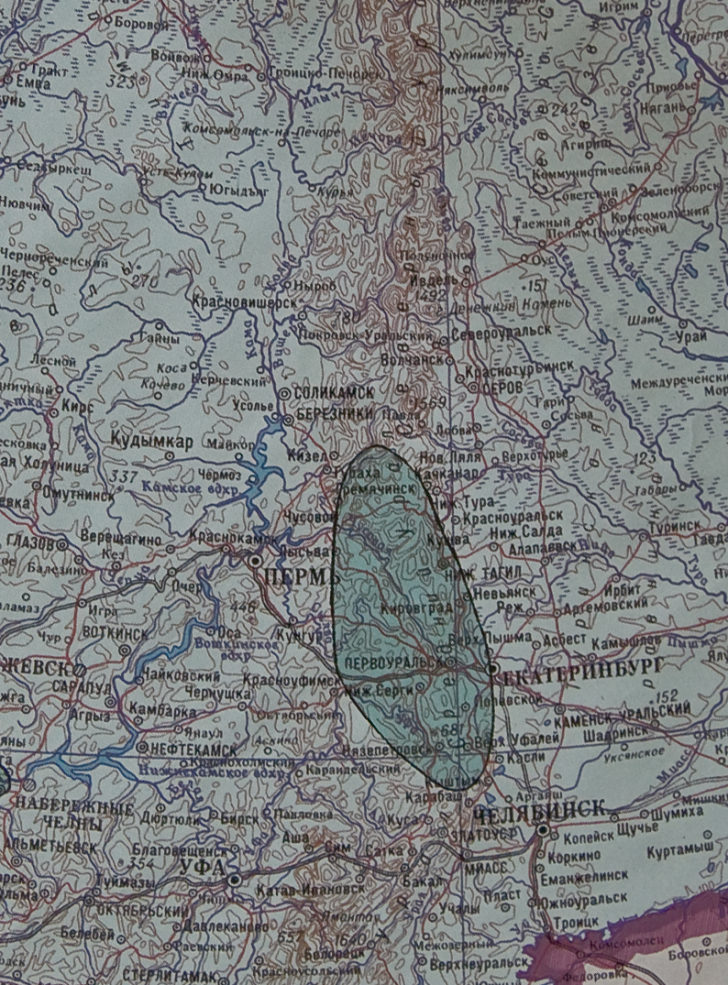 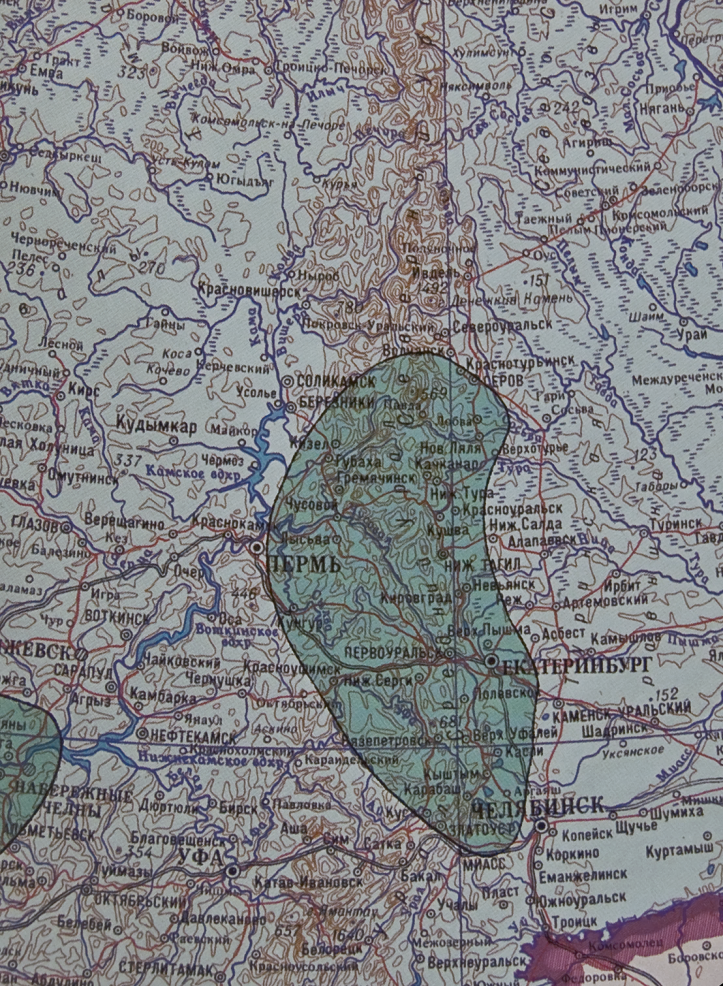 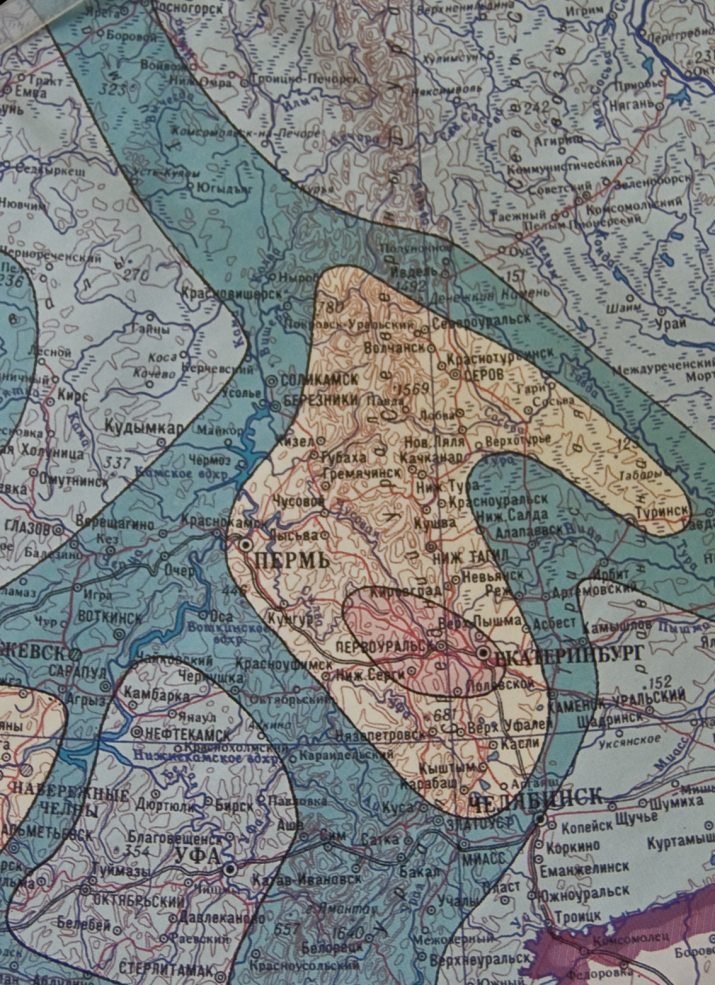 1798
1914
2018
A                                        B                                        C
эпицентры землетрясений
21